Association rule learning
Chapter 3
1
Introduction
Association rule:
The objective is to discover interesting relationships hidden in large datasets. The relationships are presented as association rules.
2
Introduction
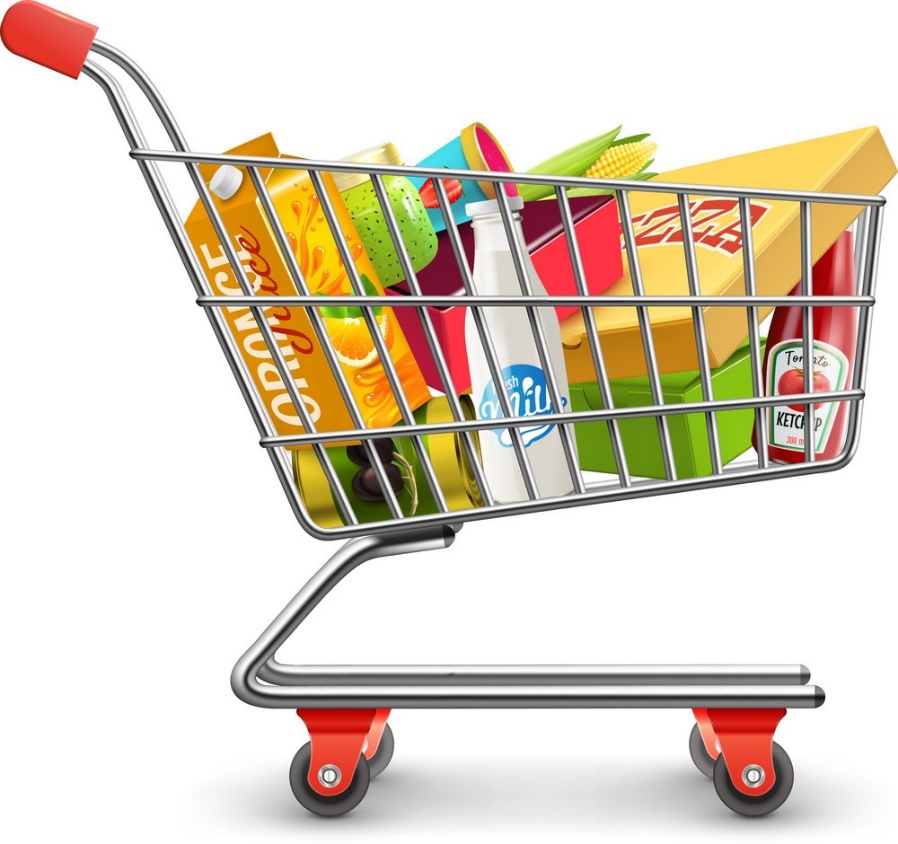 Ideas come from the market basket analysis 
Transactions are available 
Customer 1: Egg, bread, milk, sugar, beer, vegetables. 
Customer 2: Beer, egg, milk. 
Customer 3: Egg, bread, sugar. 

What do the customers like to buy?
Which products are bought together?

Objective: Find associations and correlations between different items. 
	E.g.: {egg, bread} or {egg, milk} 
Propose good suggestions or promotions to increase sale.
3
Association rule
4
Association rule
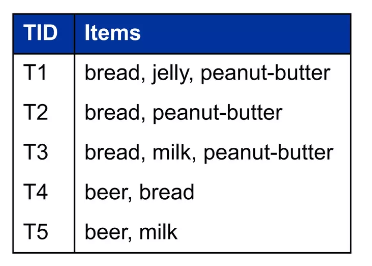 K-itemset: a set of item(s) found in a transaction.


Possible k-itemsets:
1-itemset: {bread}, {jelly}, {milk}, {peanut-butter}, {beer}
2-itemset: {bread, peanut-butter}, {bread-jelly}, etc.
3-itemset: {bread, jelly, peanut-butter}, {bread, milk, peanut-butter}
5
Association rule
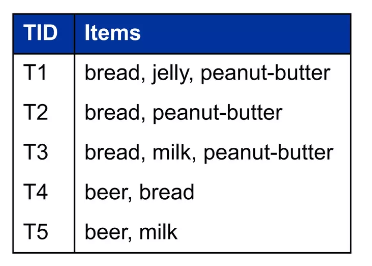 6
Association rule
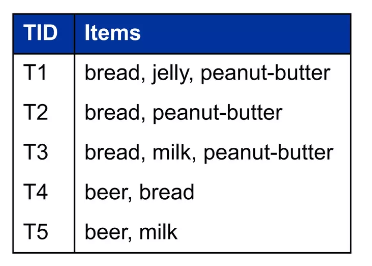 Frequent itemsets are itemsets whose support
 is greater than a threshold (minsup)

E.g: minsup = 2, so frequent itemsets are:
	{bread, peanut-butter} and {bread}
7
Association rule
8
Association rule
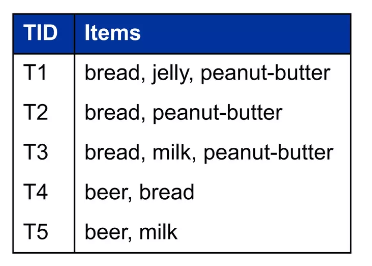 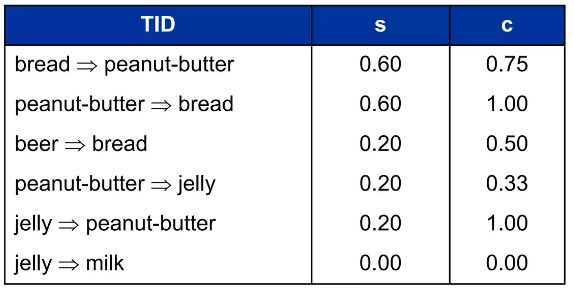 9
Association rule
Algorithms:

Apriori

FP-Growth
10
Apriori
The Apriori algorithm identifies the frequent individual items in the database and extends them to larger and larger item sets as long as those item sets appear sufficiently often.

The algorithm iterates:
Create and combine itemsets (size of itemsets increasing).
Verify and keep only itemsets with support ≥ minsup.
11
Apriori
Principle: The apriori property implies that any subsets of a frequent itemset are also frequent itemsets.
subsets
ABC        ABD       ACD        BCD
AB     AC    AD     BC    BD    CD
A          B                  C             D
12
Apriori
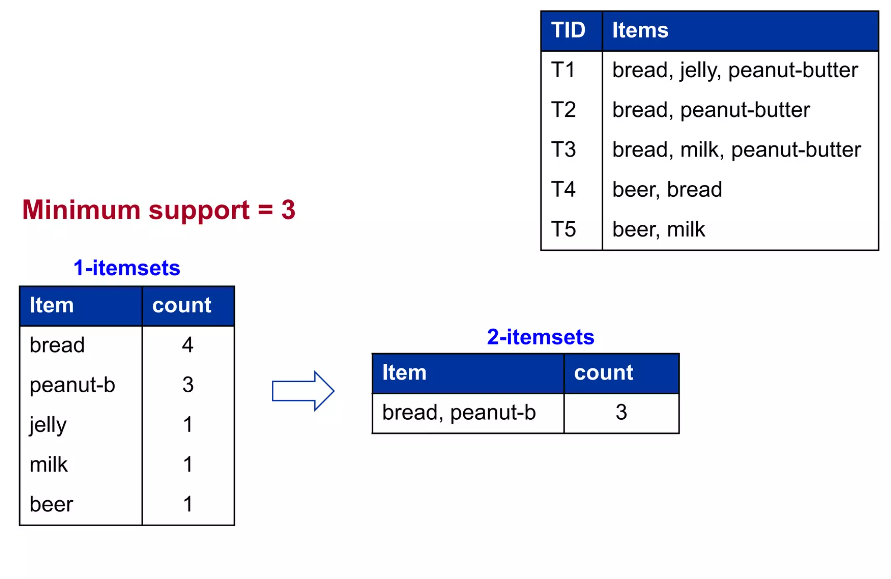 13
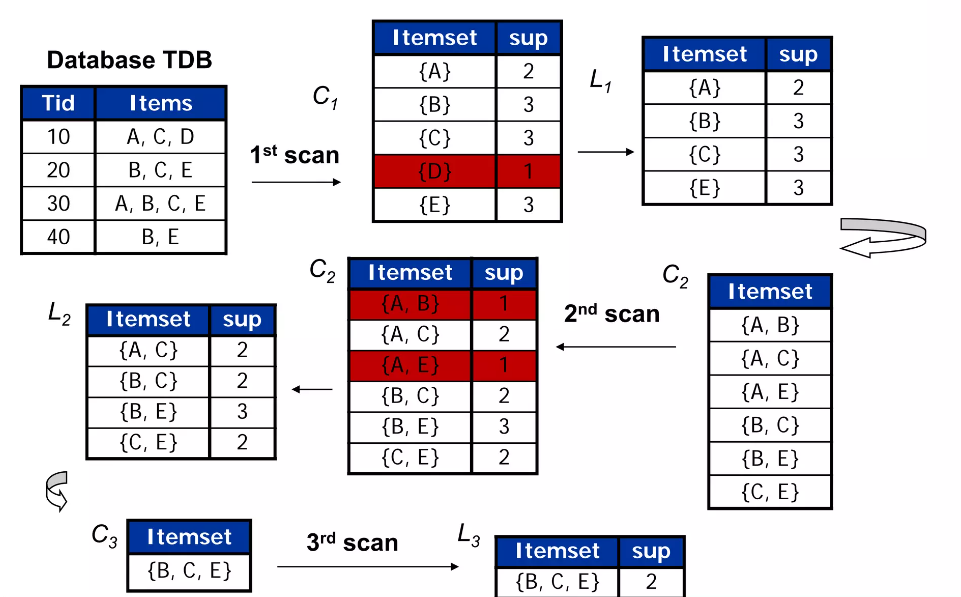 Minsupp = 2
14
Apriori
Algorithm Overview:
L[k]: frequent k-itemsets with support ≥ minsup.
C[k]: candidate k-itemsets.
I[k]: list of relevant items.
15
Apriori
Processing:
Suppose that we have a database of transactions and items.

Given a set I[1] = {A, B, C, D} of 1-itemsets. 
Possible C[2] = {AB, AC, AD, BC, BD, CD} of 2-itemsets obtained from the list I.
L[2] = {AB, AD, BD} if s(A=>B) ≥ minsup.

I[2] = {A, B, D}
C[3] = {ABD}.
L[3] = {ABD}, if s(AB=>D) ≥ minsup.
16
Apriori
Processing:
Suppose that we have a database of transactions and items.

Given a set I[1] = {A, B, C, D} of 1-itemsets. 
Possible C[2] = {AB, AC, AD, BC, BD, CD} of 2-itemsets obtained from the list I.
L[2] = {AB, AD, BD} if s(A=>B) ≥ minsup.

I[2] = {A, B, D}
C[3] = {ABD}.
L[3] = {ABD}, if s(AB=>D) ≥ minsup.
17
Apriori
Limitations
Slow performance due to the searching process for possible combinations and k-itemsets in the database. 
E.g. 1,000 items in the database
1-item: 1,000.
2-item: approximately 1,000,000 (possible cases). 
We need to optimize the process of searching combinations and calculate the frequency.
18
FP-Growth
Frequent Pattern Growth (FP-Growth)
an advancement to the Apriori algorithm.
scan the dataset a few times.

An FP-Tree is a tree data structure (Trie) created from the transaction data while generating frequent itemsets in the FP growth algorithm.
19
FP-Growth
Tree structure: 
A tree node represents an item in the dataset and its frequency count. 

The root node has no associated item and is used as a starting point for the tree. 

The children of a node in the FP-tree represent the items that frequently co-occur with the parent item in the dataset.
20
FP-Growth
Tree structure: 
Parent-child relationships:
The root node is null/none.
Items with high frequency/support appear as parent nodes.
Items with low frequency/support appear as child nodes (leaf nodes).
21
FP-Growth
Example:
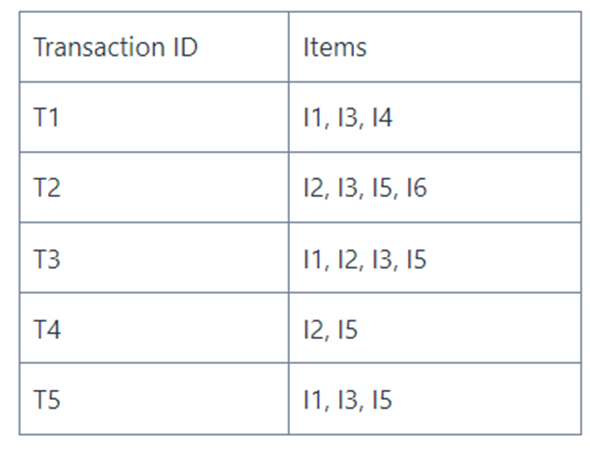 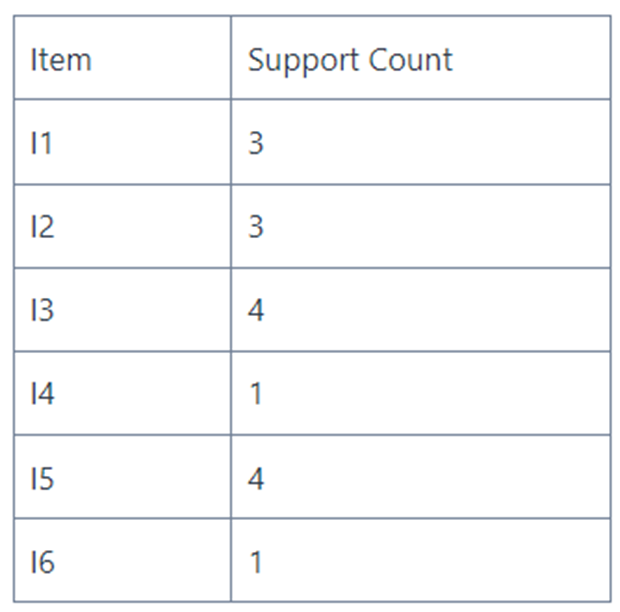 22
FP-Growth
Apply a sorting algorithm and fix a minsup = 1
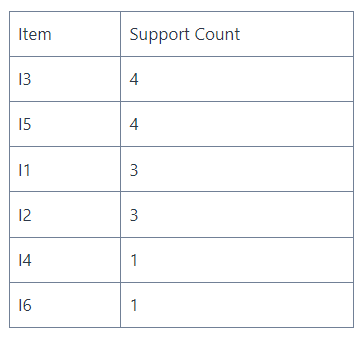 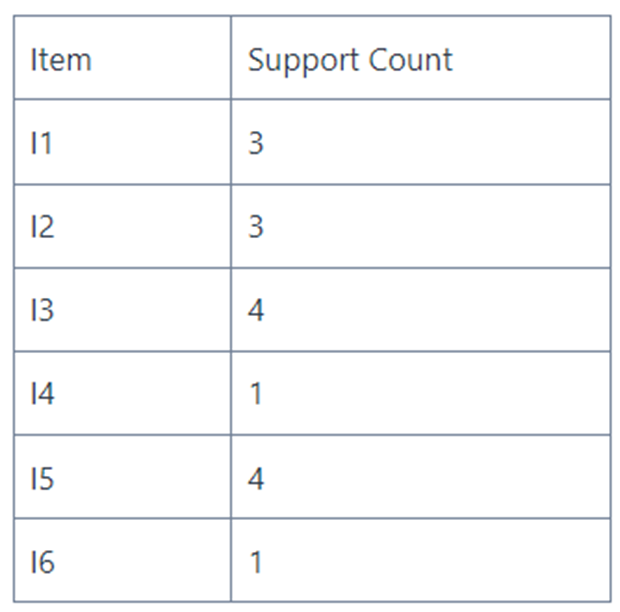 23
FP-Growth
Transaction after processing
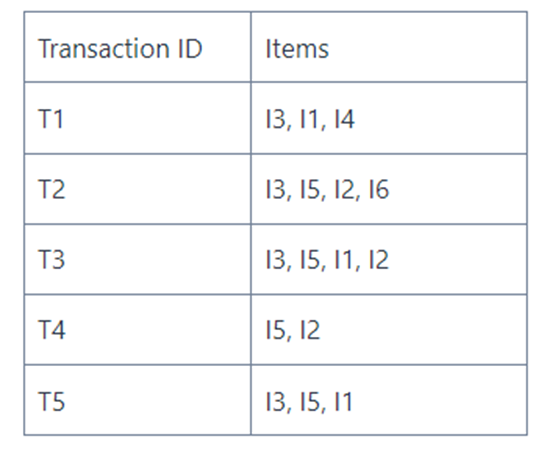 Create a tree structure for FP-Tree
24
FP-Growth
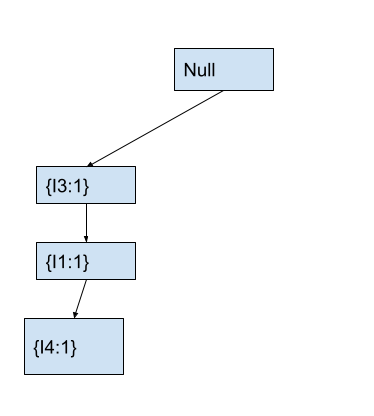 Adding T1 into the FP-Tree
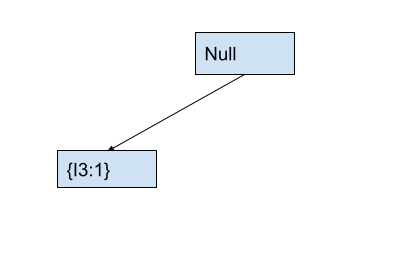 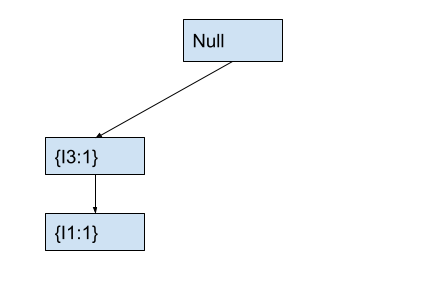 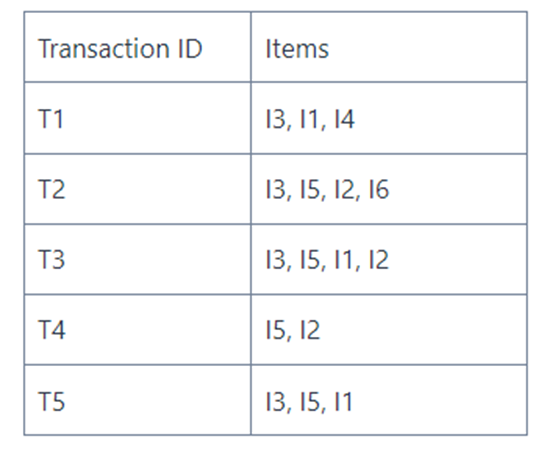 25
FP-Growth
Adding T2 into the FP-Tree
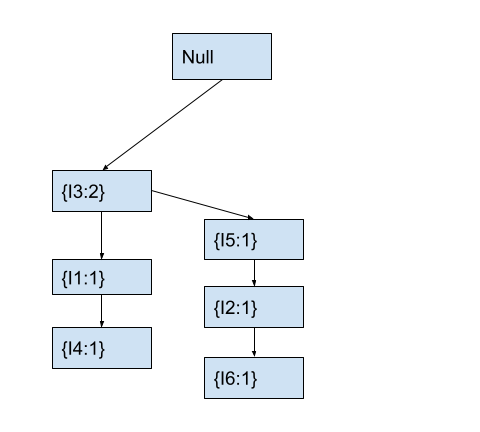 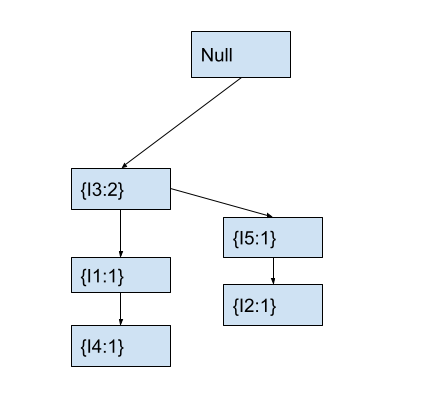 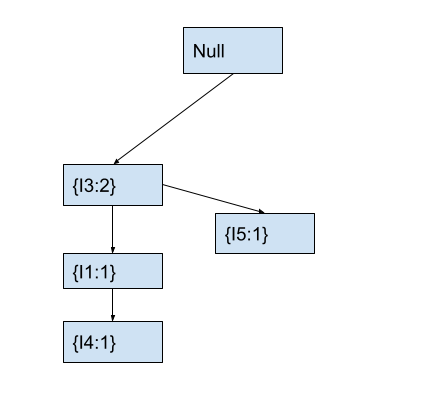 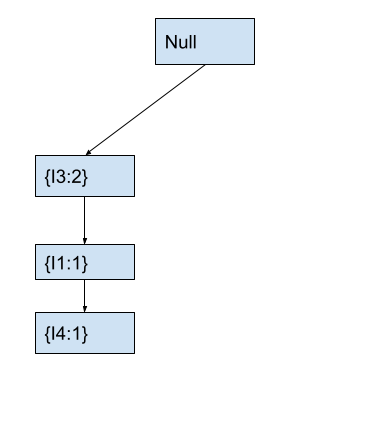 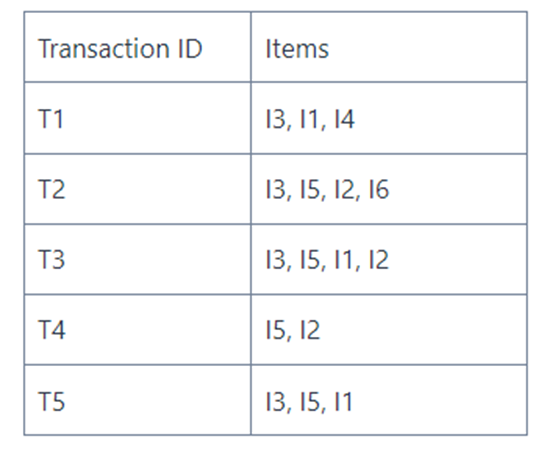 26
FP-Growth
Adding T3 into the FP-Tree
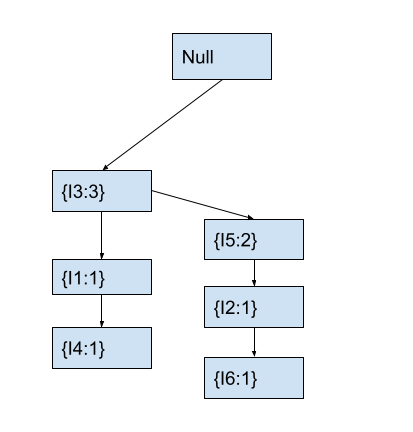 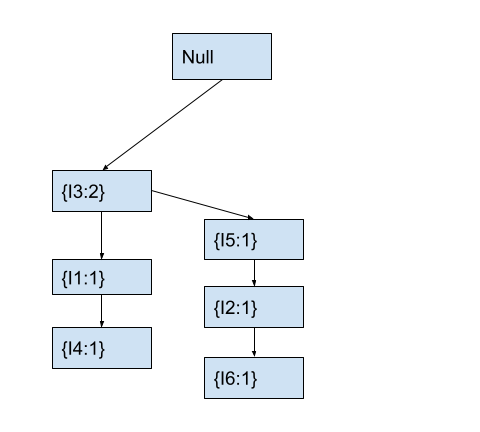 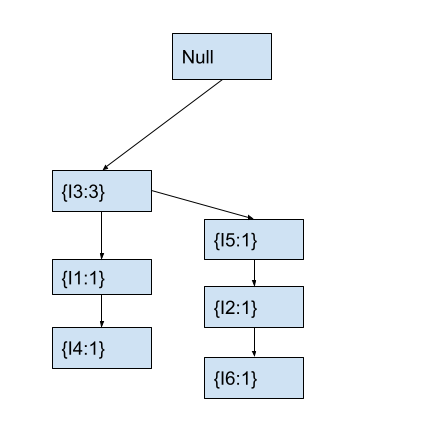 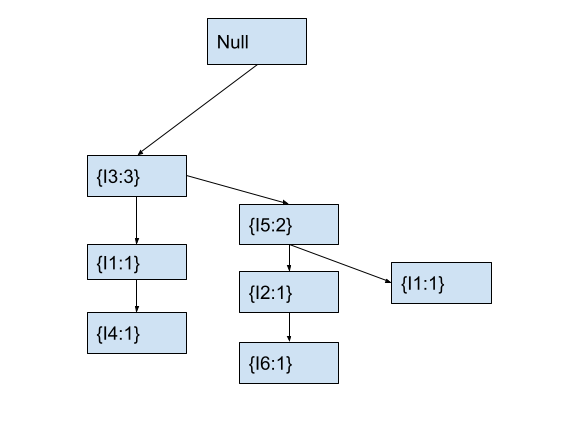 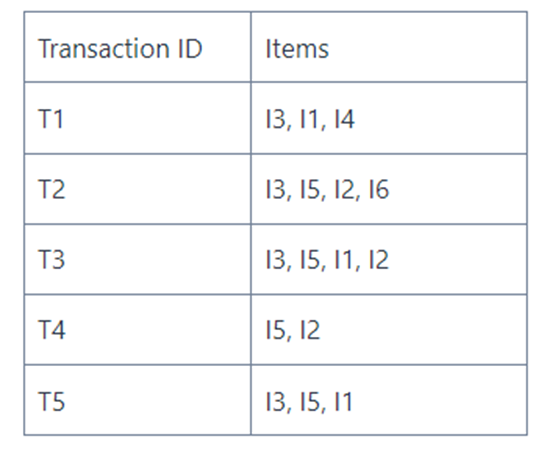 27
FP-Growth
Adding T4 into the FP-Tree
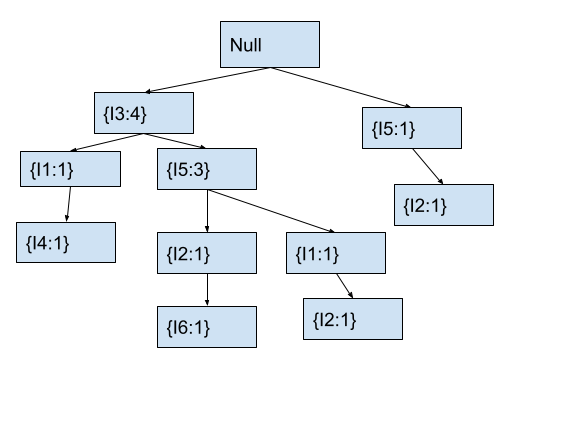 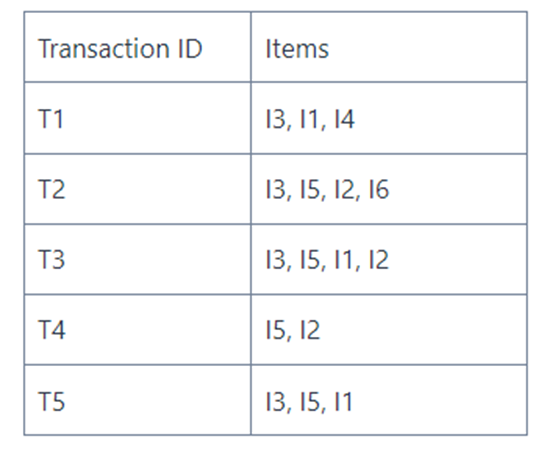 28
FP-Growth
Adding T5 into the FP-Tree
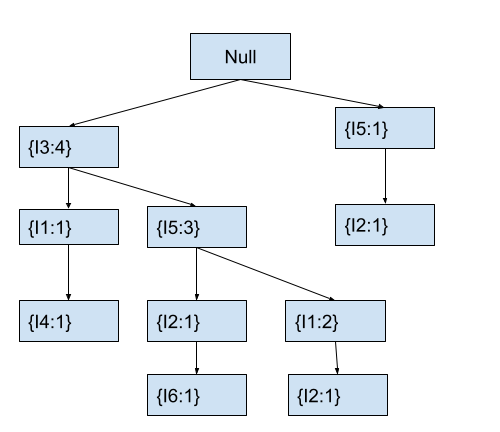 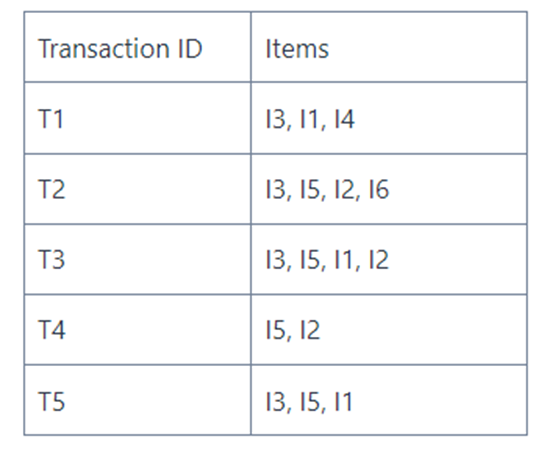 29
FP-Growth
Conditional Pattern Base: path labels of all the paths that lead to any node of the given item in the frequent-pattern tree. 
Conditional Frequent Pattern Tree: the set of elements that is common in all the paths in the Conditional Pattern Base of that item.
30
Conclusion
Association rule learning:
Useful to gain insight information and identify item relationships in a large dataset. 
Applications in market basket analysis, customer segmentation, and recommendation system. 
Many variants proposed to improve pruning strategies, parallel processing, effective calculation for support and confidence.
31